Personal Wellness Plan
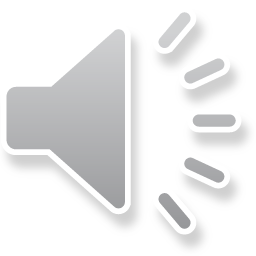 You will use what you’ve learned through reviewing the course learning materials and your self-reflections to create a wellness plan that will help you continue your journey to wellness
Record your results on your own
Read each statement about wellness. You can strongly agree…strongly disagree with each statement. 
Calculate a score for each of the 5 dimensions of wellness by adding the 3 questions for each component.
Add all 5 dimension scores to get an overall wellness score.
Use the chart below to find your wellness rating.
Hopefully you have seen some positive changes in your life due to this class. Take this wellness quiz for a quick self-assessment.
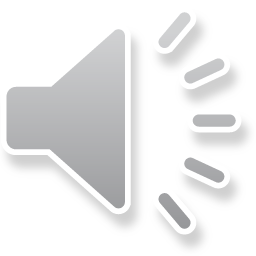 After you’ve taken the quiz, click here for the next step!
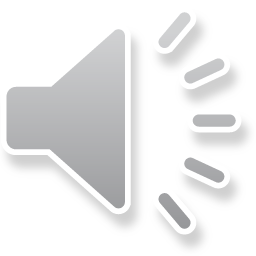 Physical Wellness Score
Emotional Wellness Score
Social Wellness Score
Intellectual Wellness Score
Spiritual Wellness Score
Refer back to previous slide for your wellness rating
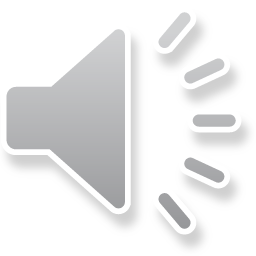 You will now use all the self-assessment data you’ve collected to create a wellness plan that will work for you!
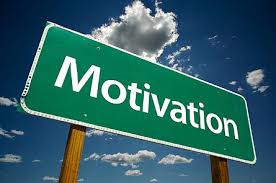 Be honest!
How satisfied are you with each dimension of wellness?
Rank each of the dimensions from 1-5 (5 being best!)
What health inhibiting behaviors do you need to change?
Refer back to the stress management and psychological well-being discussion
Refer back to the discussions on substance use and abuse and sexual health
Refer back to your self-reflections and your original Wellness Goals
What are your risk factors?
Refer back to Module 2 and our discussion on hypokinetic disease, Module 3 on Weight Management, and/or Module 4 on Nutrition
Remember why we made 3 goals in the beginning of the quad???
All areas relate to each other so be sure not to focus all of your attention on just one area.
Identify Health Inhibitors
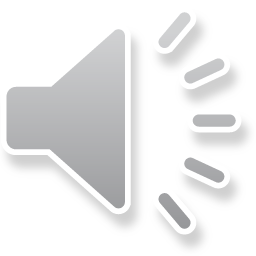 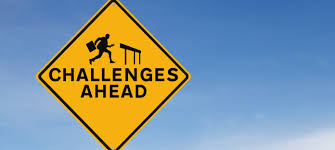 You’ve had practice at setting SMART goals- once again, you get to show your understanding!
Once you’ve identified your risk factors and health inhibiting behaviors, 
Write out SMART goals (at least 3 for this project).
Challenge yourself here- you can make short-term goals or long-term goals.
Time limit is up to you
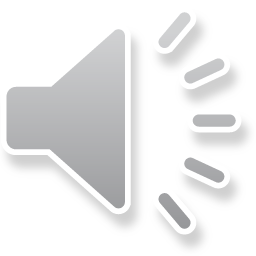 Set your goals
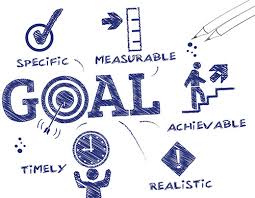 Have you been following your personal fitness plan you made in Module 3?
How is it working for you? Re-read your weekly reflections to remind you!
Have you changed anything? What may you need to change now that the class is over?
If you made a new physical wellness goal you may need to edit your fitness plan.
Personal fitness plan
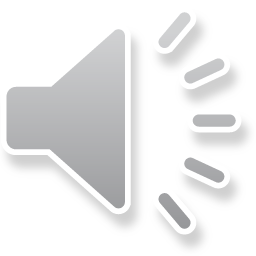 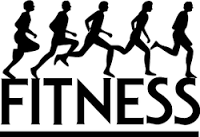 Consider your current diet and how well it serves your health and wellness
Re-read your paper from Module 4 and assess any changes you’ve made over the past 4 weeks
If you’ve made changes, note how those changes have made you feel… do you have more energy? Do you feel happy? Are you more engaged in your studies?
Nutrition Plan
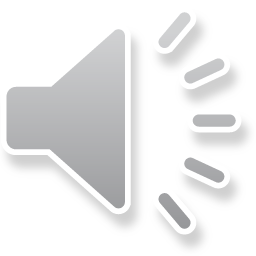 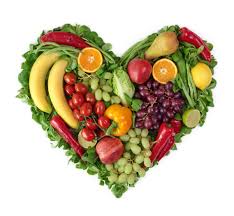 Identify where you will find support, especially since this class will no longer be holding you accountable
Think beyond friends and roommates, this could be a support group on campus, signing up for a marathon or group exercise classes at the local gym, or even talking with a nutritionist.
What images or quotes could you use to help motivate you?
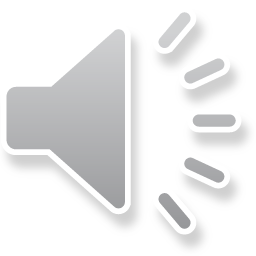 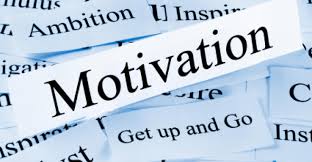 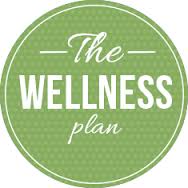 Final Product!
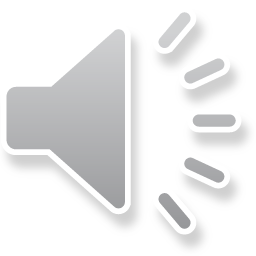 What is this thing supposed to look like?!
Your final product will be done as a Word document.
Heading 1: Health Inhibiting Behaviors
Discuss which dimension (s) need (s) the most improvement-
Specify your health inhibiting behaviors and risk factors
Use your self-reflections and learning materials to support your statements
Heading 2: Goals
Write out at least 3 SMART goals
You can continue with the ones you have created for our beginning  Wellness Goals Project, you can modify those, or you can create completely new ones
Heading 3: Personal Fitness Plan
Discuss your progress with using your personal fitness plan that you designed in Module 3.
Discuss whether or not you will be using this fitness plan
Discuss any changes you will make to your fitness plan to align it to your new goals
Heading 4: Nutrition Plan
Discuss any changes you have made in your nutrition throughout this class, how have you felt about these changes?
If you have not made any changes, explain why; and/or discuss changes you will make now and the benefits you hope to feel/experience.
Heading 5: Motivation
Two choices here:
1. Discuss what your motivations are and how you chose these are motivators- these may be different for each of your goals.
2. Create a vision board. Use Canva or any other computer program/APP to create an image that you will use for motivation. You can cut and paste it in your wellness plan. Or, if you’d rather make it out of poster board/drawing, etc., take a picture of it and paste that in the plan.
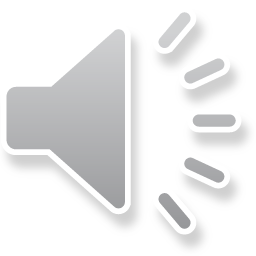 The Requirements
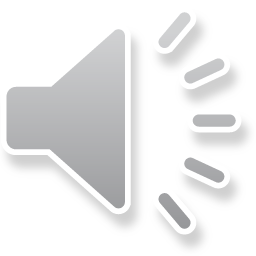 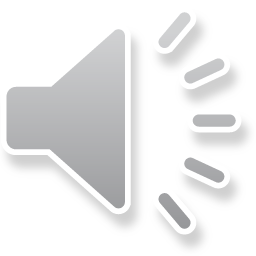 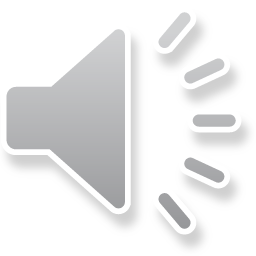 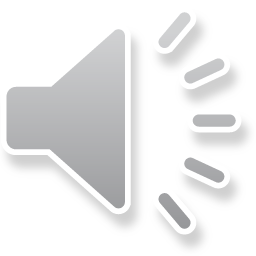 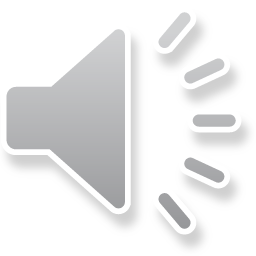 Review of what document will look like
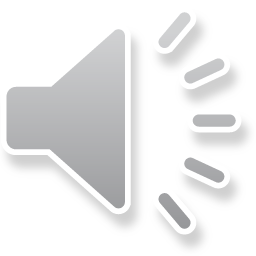